AttachmentExtractorforMicrosoft Dynamics 365 & Power Apps
www.mscrm-addons.com
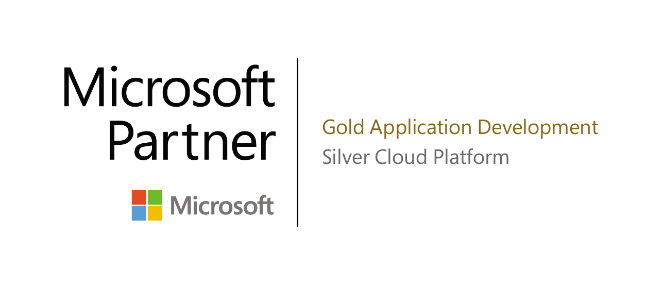 Save Money and Dynamics 365 Data Storage
No matter what industry or sector your company operates in, hundreds of emails are sent and received every day. On a monthly basis, this results in a considerable amount of data, which also takes up a lot of storage space. AttachmentExtractor helps you reduce the amount of data by up to 60% per day by extracting and moving attachments and notes to Azure Blob Storage or SharePoint.
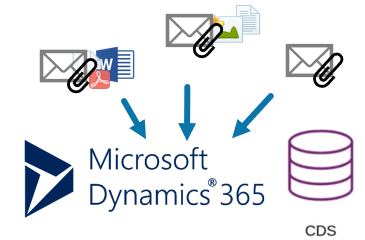 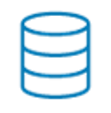 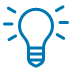 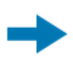 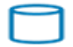 CHALLENGES
OUR SOLUTION
DESIRED OUTCOMES
AttachmentExtractor saves money and Dynamics 365 data storage by moving e-mail attachments, notes and e-mail content to an alternative storage.
Save money by moving documents and e-mail content to an alternative storage (Azure Blob or SharePoint)
 No difference in accessing extracted content for users
 Speed up migrations & upgrades
Expensive database space
High demand on storage space
Time intensive process to move files from Dynamics 365 to SharePoint
[Speaker Notes: A lot of document s- it has to be simple. – non manual
Donations, PowerApps Portal integrations]
Key Features
AZURE BLOB STORAGE
AttachmentExtractor supports Azure Blob Storage (ABS) for storing large amounts of documents as well as e-mail content.
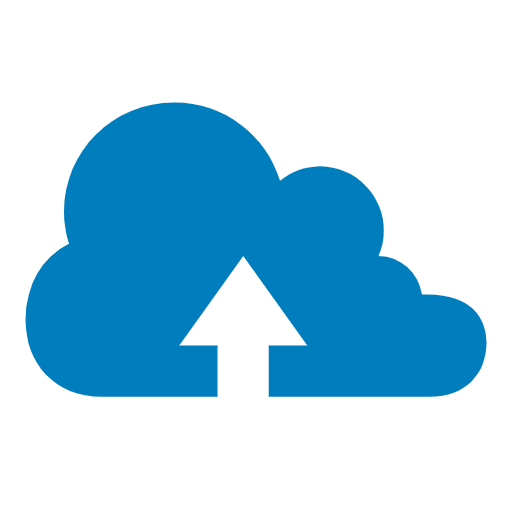 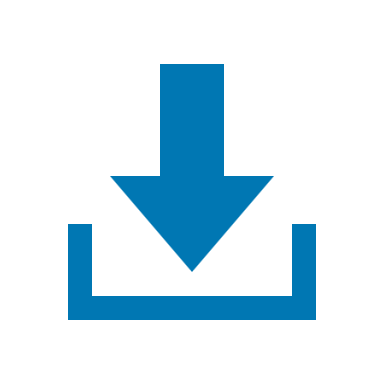 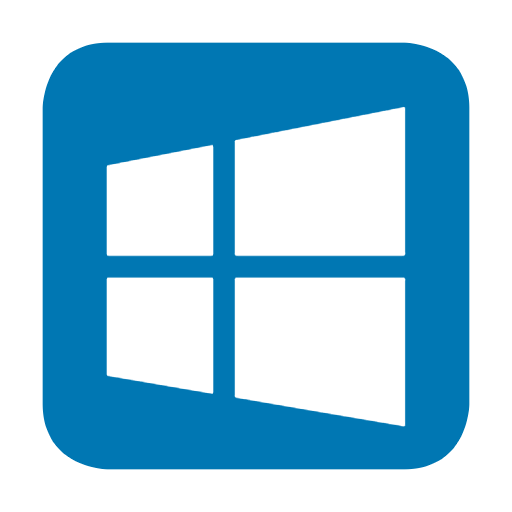 EXTRACT E-MAIL CONTENT
NO CHANGE IN DYNAMICS 365 UI
ARCHIVING
Save data capacity by moving e-mail content from Microsoft Dynamics 365 (Dataverse) to an alternative storage.
AttachmentExtractor also allows to e.g. only move content that is older than 2 years.
The extraction process is fully transparent. Thus, users will not notice differences when accessing the extracted content.
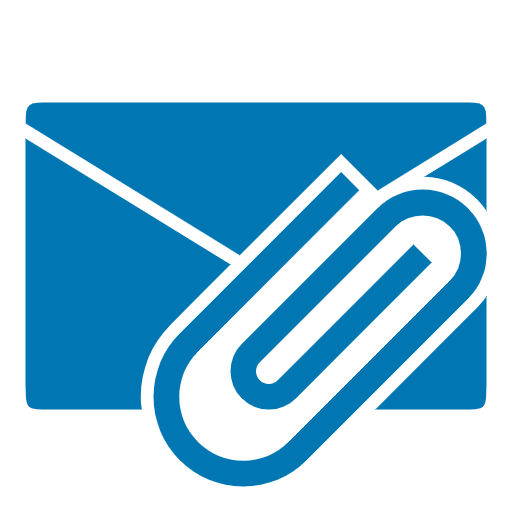 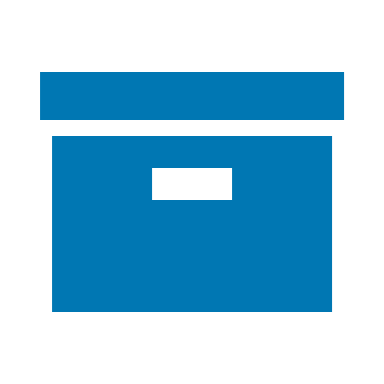 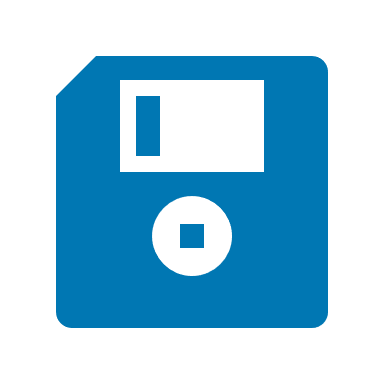 EXTRACT E-MAIL ATTACHMENTS & NOTES
SHAREPOINT INTEGRATION
Save file capacity by extracting e-mail attachments or note content to either SharePoint or Azure Blob.
Fully integrated with SharePoint, e-mail attachments and notes can be automatically extracted to the correct document location. If a location is missing, our tool will create it for you.
And many more…
[Speaker Notes: A lot of document s- it has to be simple. – non manual
Donations, PowerApps Portal integrations]
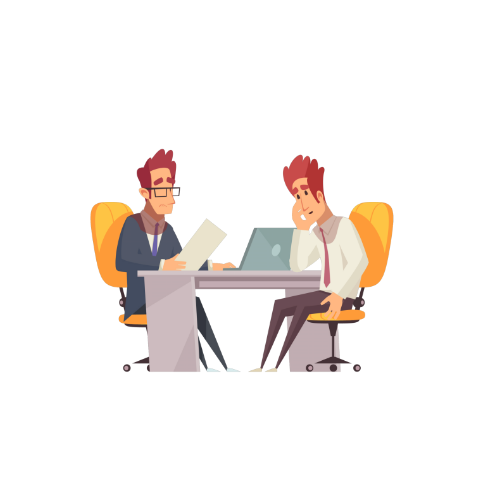 Dataverse Storage Model
Database Capacity
10 GB + 250 MB/user​*1
Addon: $ 40/GB/month*2
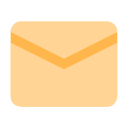 The Challenge:
E-mail content consumingdata capacity 
E-mail & note attachments consuming file capacity
Both are continuously growing in production environments
Result:
Additional expensive capacity add-ons are required
Attachments are hard to find in Dynamics 365
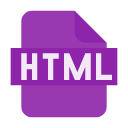 File Capacity
20 GB + 2 GB/user*1
Addon: $ 2/GB/month*2
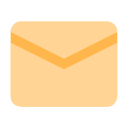 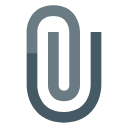 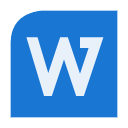 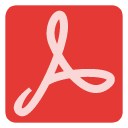 Log Capacity
2 GB*1
Addon: $ 10/GB/month*2
1) https://dynamics.microsoft.com/en-us/pricing/ - Dynamics 365 Licensing Guide
2) https://admin.microsoft.com/Adminportal – Purchase Services
Capacity Consumption
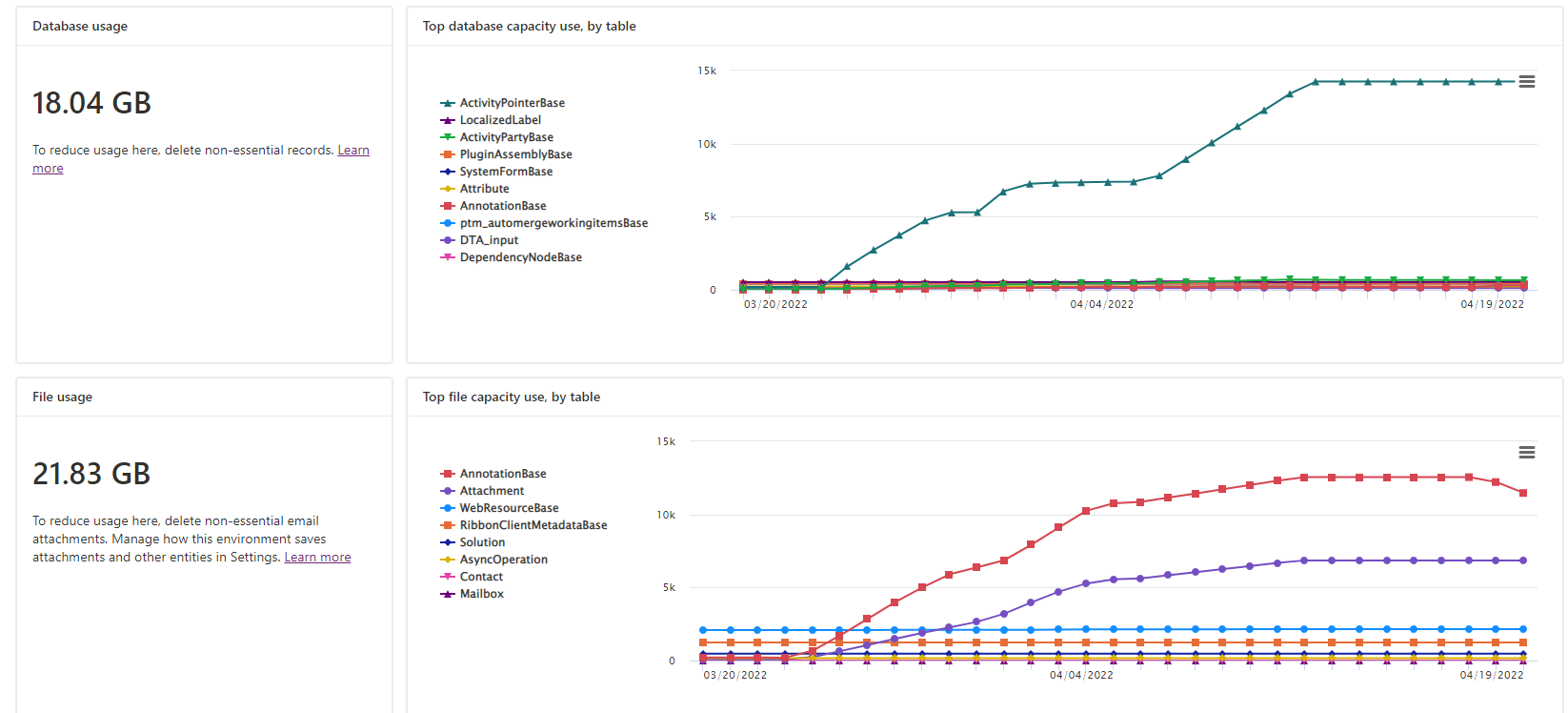 [Speaker Notes: A lot of document s- it has to be simple. – non manual
Donations, PowerApps Portal integrations]
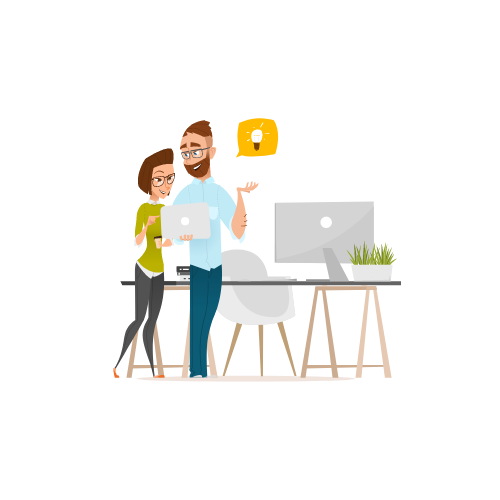 AttachmentExtractor
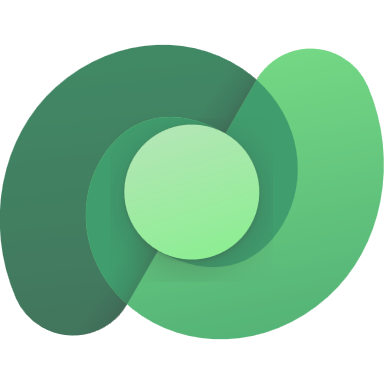 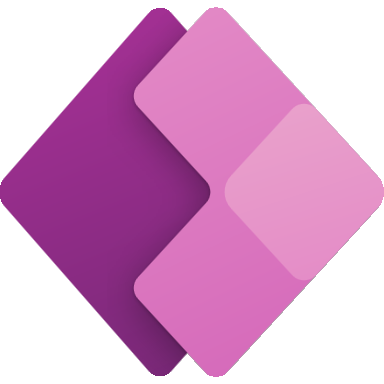 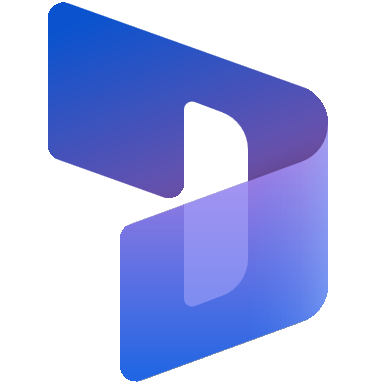 Dataverse Microsoft Dynamics 365 &  Power Apps data
Key Benefits
Reduce data & file capacityand save costs
No change for your users on file access
SharePoint:  Follow rules defined by Dynamics 365 integration 
Build Archive or Backup
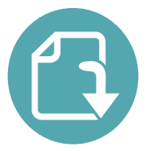 AttachmentExtractor
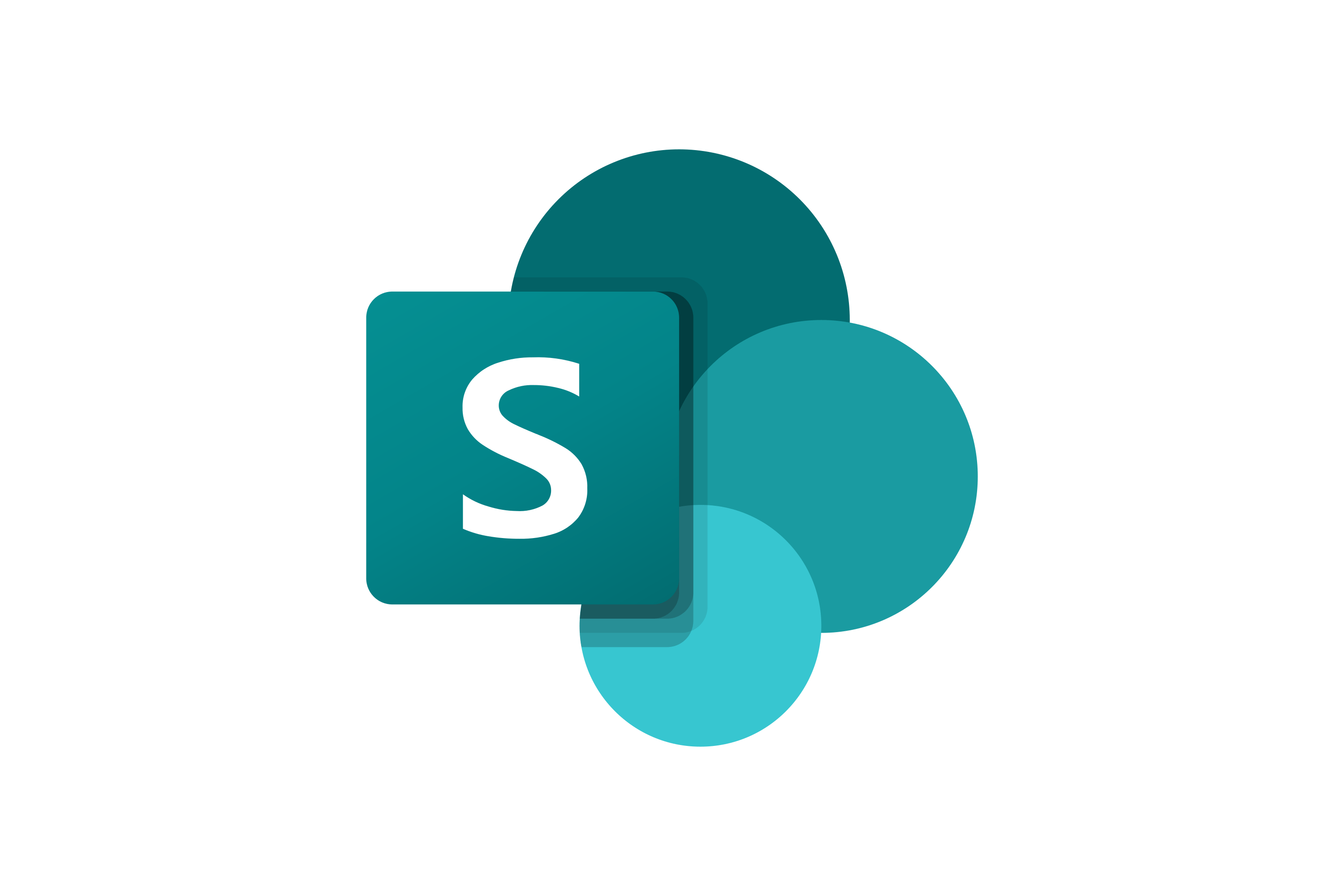 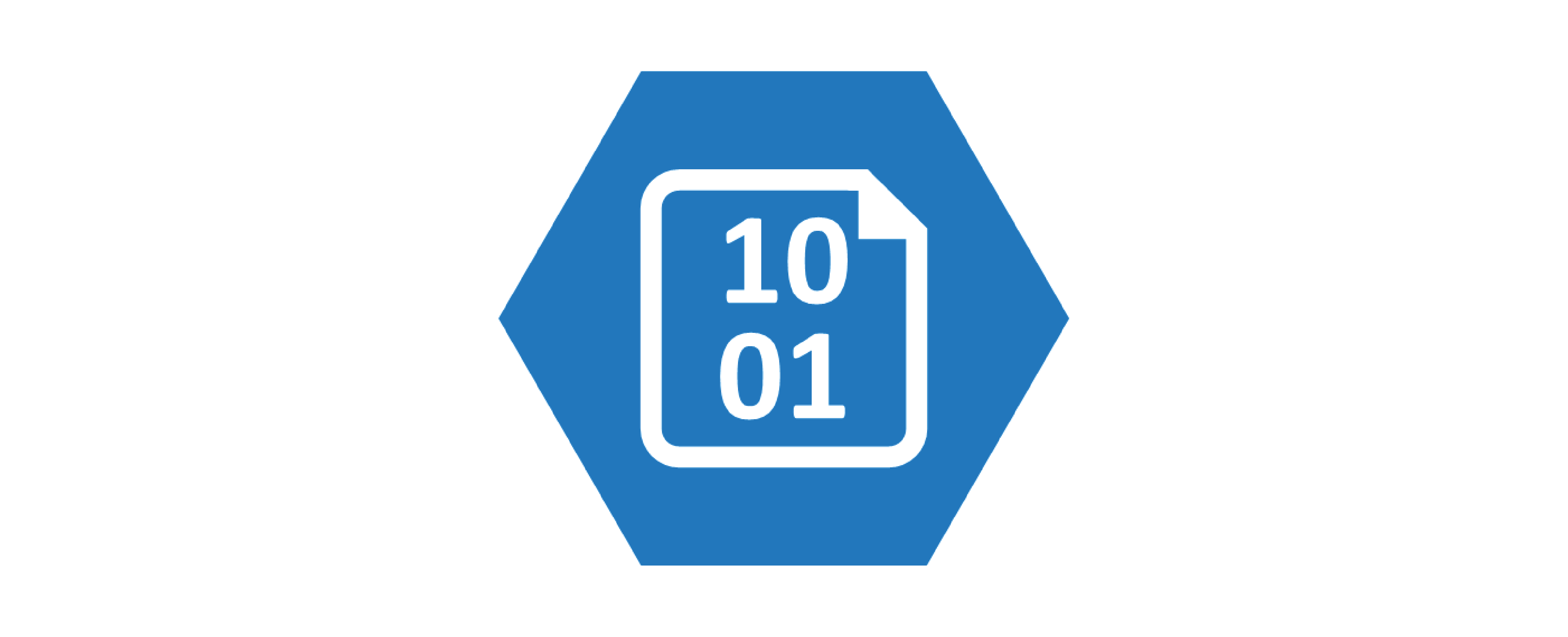 Azure Blob Storage
Email-content
File attachments
SharePoint Online
File attachments
Capacity after Reduction
Email content service

           -57%
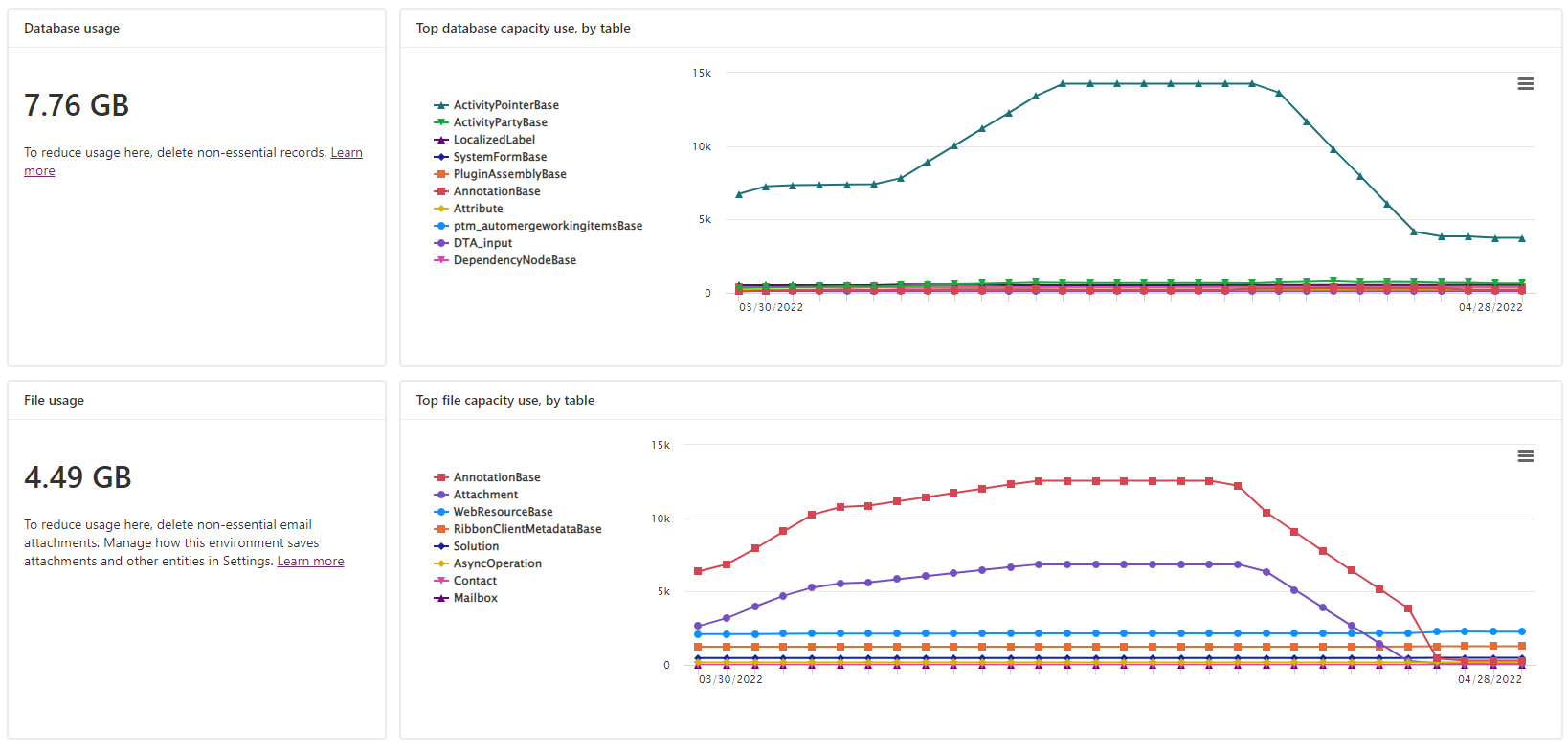 Attachment service     
          - 79%
*Screenshot Taken 4/29/2022
Cost Savings Example
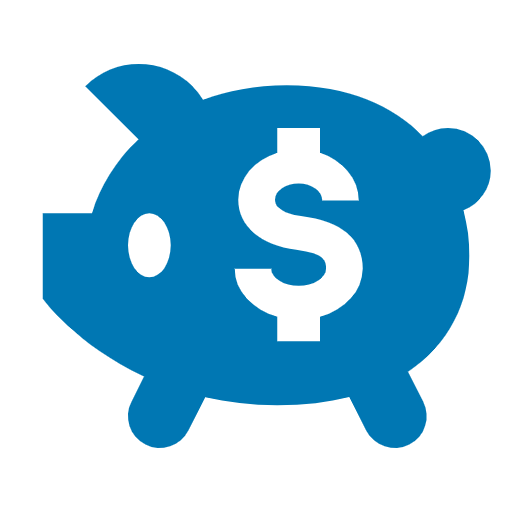 Savings Calculator: How much money can you save?
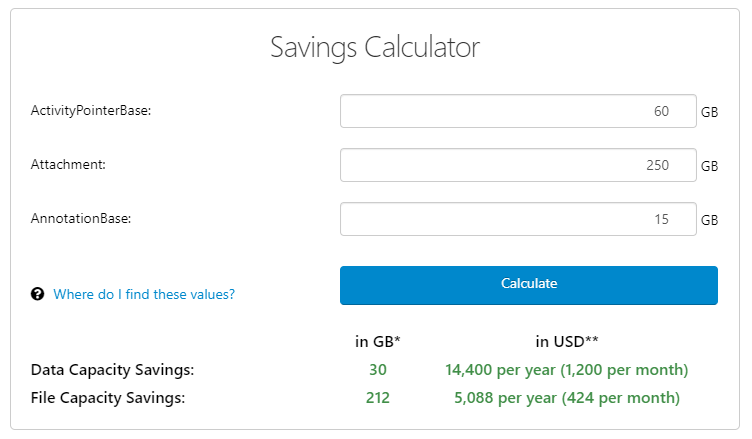 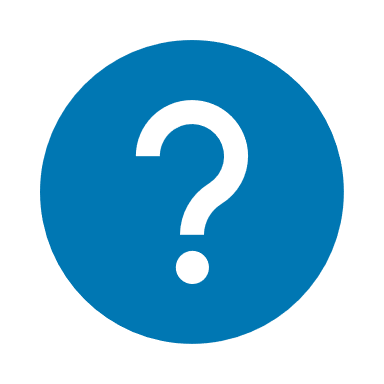 1. Provide your current table size
2. Hit „Calculate“
3. See your potential savings
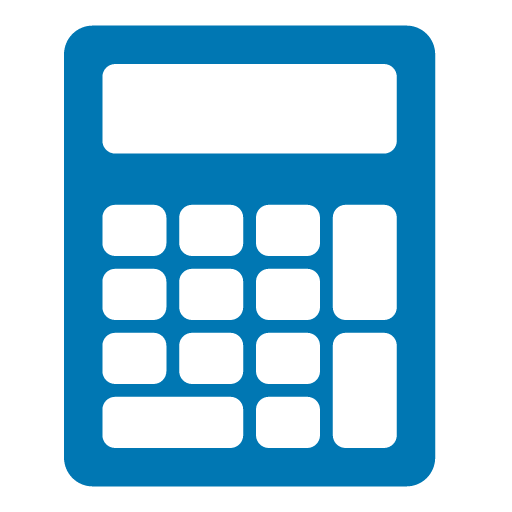 Open Calculator
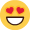 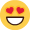 What our Customers say
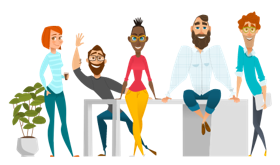 „AttachmentExtractor is our go-to solution when a customer has files stored in Dynamics 365. It's simple to configure and monitor and provides a seamless solution to move big files to SharePoint.“
Heidi Neuhauser
“We were in need for a quick fix to make space in our Dynamics 365 data base and documents storage. The application is easy to install and to understand for a fairly reasonable price. A +++ for their customer service department.”
Melisa  Berube
“AttachmentExtractor has truly brought down our database and file storage on the Dynamics 365. With the expensive database storage costs from Microsoft, this add-on is highly recommended”
Appsource Review
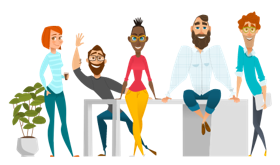 Customer Statistics and Benchmarks
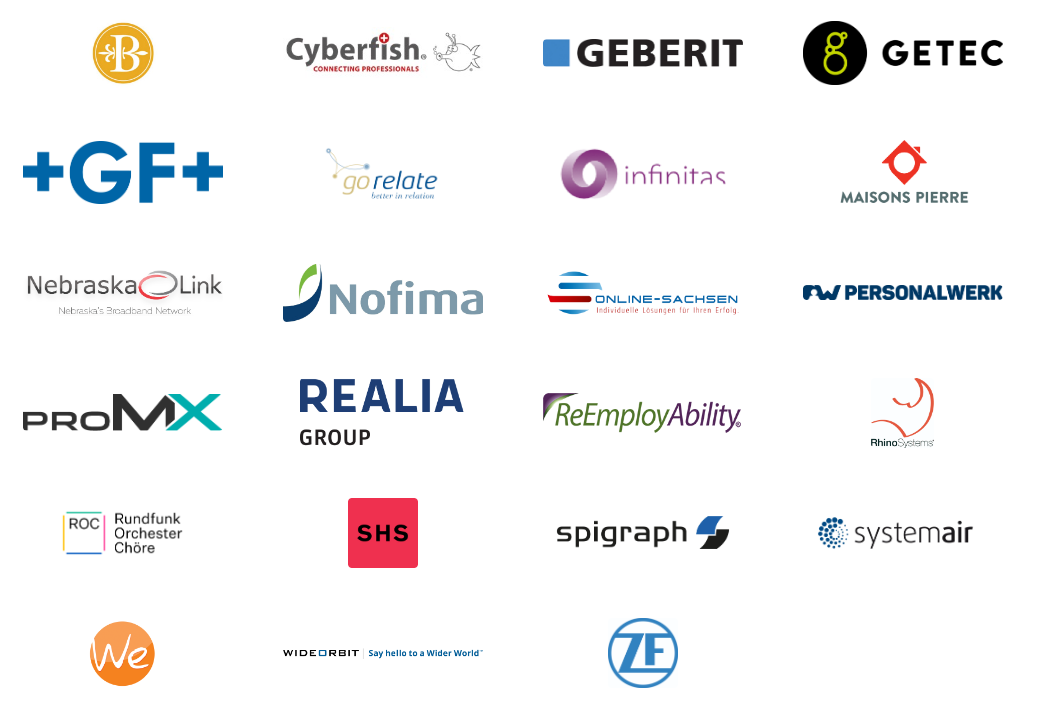 Active customers: 	500+
Enterprise (>1000): 	16
Highest # of users: 	4255
Highest utilization:  		      ~2 TB extracted
Success Stories
Free Trial
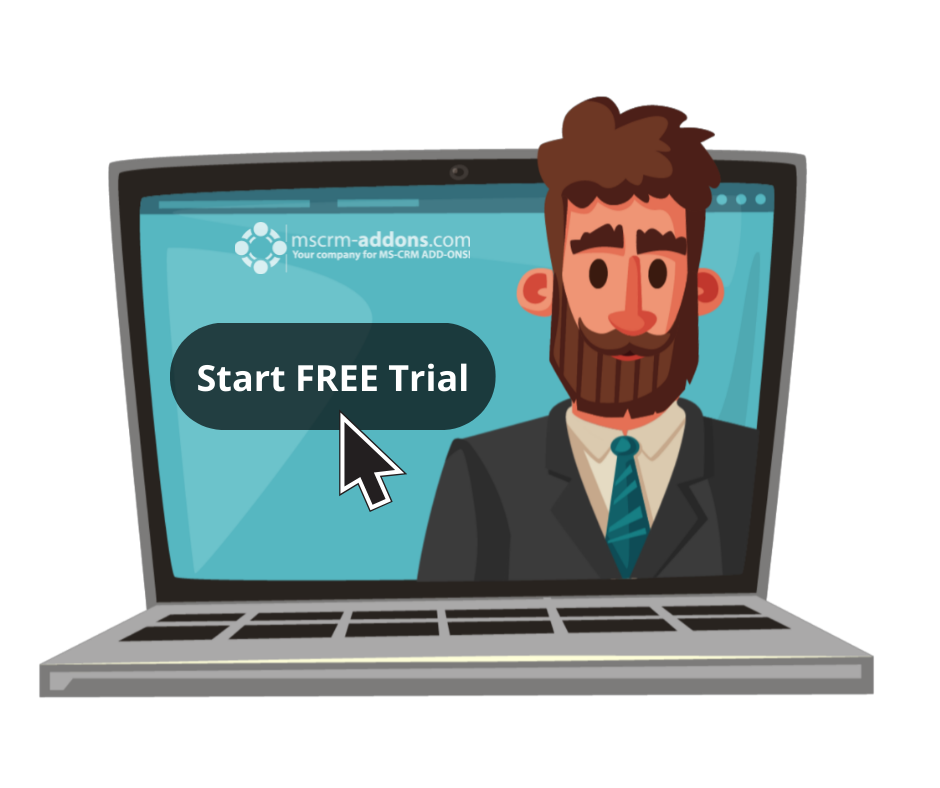 Free Trials Available for all Add-Ons
No functional limitations
Fully supported
~30 minutes to get started
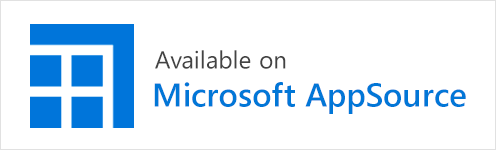 Use Cases/Customer Success Stories
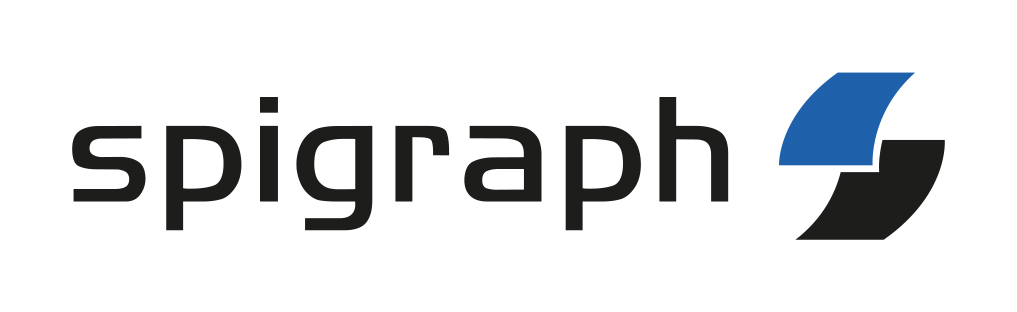 Spigraph 
France, Spain, Portugal, Germany ...
ReEmployAbilityBrandon, Florida
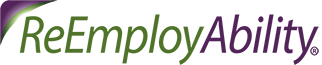 Challenge: 
Demand of additional storage space 
Reduce storage space costs 
Database space is expensive 
Solution:  
AttachmentExtractor saves database space in Dynamics 365
Moves attachments to SharePoint/Azure Blob Storage
Indexing and search options
Solution works in the background

Read Case Study
Challenge: 
High storage costs 
High demand for database space
Database space is expensive


Solution:  
AttachmentExtractor saves money and Dynamics 365 data storage 
Reduction of costs and database space
An outstanding level of support 


Read Case Study
Getting Started
Download & install AttachmentExtractor
Online: AppSource
On-Premise: http://www.mscrm-addons.com/Downloads.aspx

Getting Started with AttachmentExtractor for Dynamics 365Online: Find AppSource installation steps here
         On-Premise: Execute the downloaded msi-file on your local server or VM on Azure, where you want to host the AE service. 

Setup the service
Step-by-Step video: https://support.mscrm-addons.com/knowledgebase/attachmentextractor-online-service-configuration/
Documentation:        http://www.mscrm-addons.com/Support/Documentation.aspx#AE
That’s it! Our solution will run in trial mode for 14 days automatically 	The trial is limited to volume. Thus, you can only extract or copy 500 documents. If you need an extension for a customer, contact our 		support team and ask for a key!
Find more information here. 
Mscrm-addons.com is fully supporting trials –  If you have any questions, don’t hesitate to get in touch with our support team via
 		- Live-Chat (available 17 hours a day) 
		- E-mail to support@mscrm-addons.com
Getting Started
Download and Install AttachmentExtractorDownload: AppSourceFind AppSource installation steps here

Create a AttachementExtractor Service Step-by-Step video: Attachmentextractor Online Service Configuration 
Documentation: http://www.mscrm-addons.com/Support/Documentation.aspx#AE

That’s it! Our solution will run in trial mode for 14 days automaticallyIf you need an extension, simply contact your Partner Manager or our support team and ask for keys!
All trials are fully supported. Don’t hesitate to get in touch with our Support Team should you have any questions!
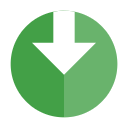 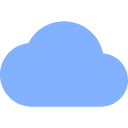 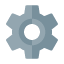 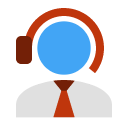 Note: for On-Premise Deployments see: Download Area
Pricing EUR
License model: Subscription
Support & Maintenance is included 
The min. term of the contract is 1 year; billing is conducted yearly
Pricing USD
License model: Subscription
Support & Maintenance is included 
The min. term of the contract is 1 year; billing is conducted yearly
Thank you!
www.mscrm-addons.com
 	support.mscrm-addons.com 
	Youtube Channel (How To's, Use-Cases)
info@mscrm-addons.com  
 	EMEA:	+43 316 680 880 
	U.S.: 	+1 404 720 6066
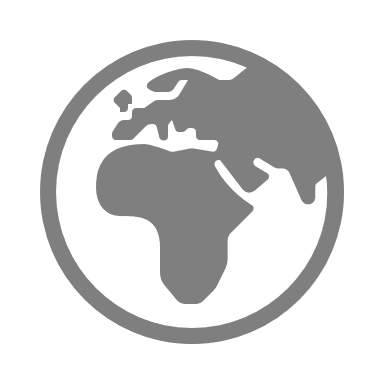 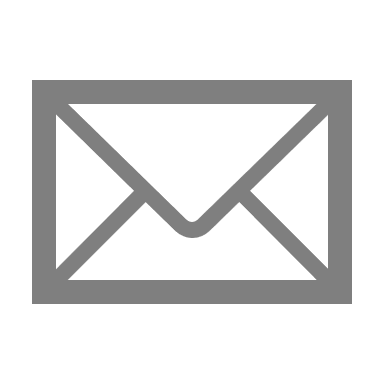 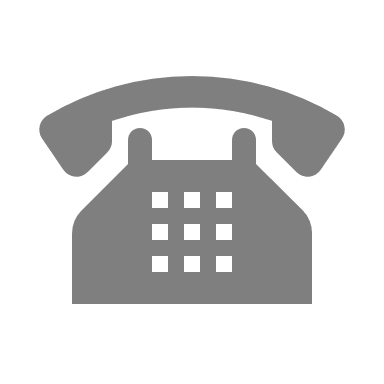 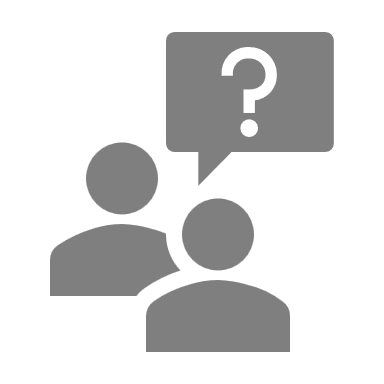 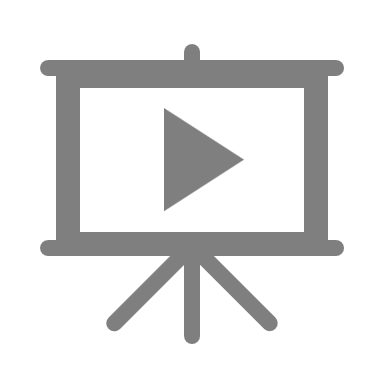